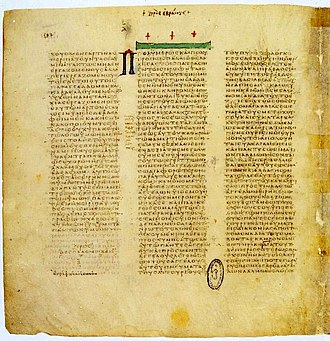 CODEX VATICANUS,A. e N. Testamento, 1.a metà 4.o sec.,lingua greca, 27X27 cm, mancano: agonis di Gesù, pericope dell’adultera
lingua
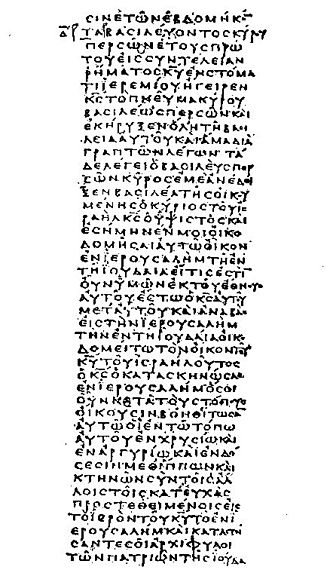 Sezione del CODEX VATICANUS, contenente ESD. 2, 1-8caratteri maiuscoli, onciali
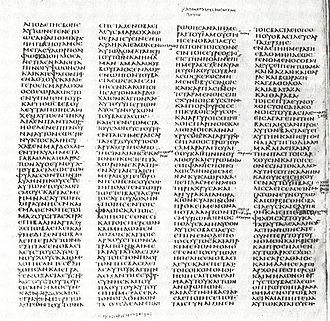 CODEX SINAITICUSAntico Testamento,330-360 circa,lingua greca, ritrovato al Sinai, 1844,conservatoUniversità di Lipsia( Londra, Mosca )38x34 cm,mancano: agonia di Geù, pericope dell’adultera
CODEX ALEXANDRINUSAntico Testamento, Nuovo Testamentodata 400-440, lingua greca, British Library, 32X26 cm, elegante ma con errori, mancano: agonia di Gesù, pericope dell’adultera
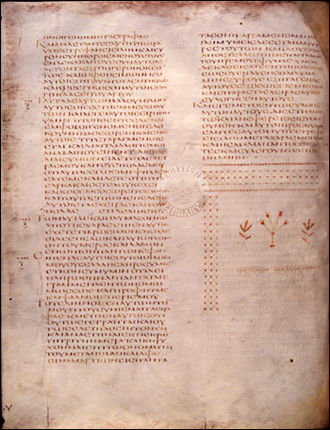 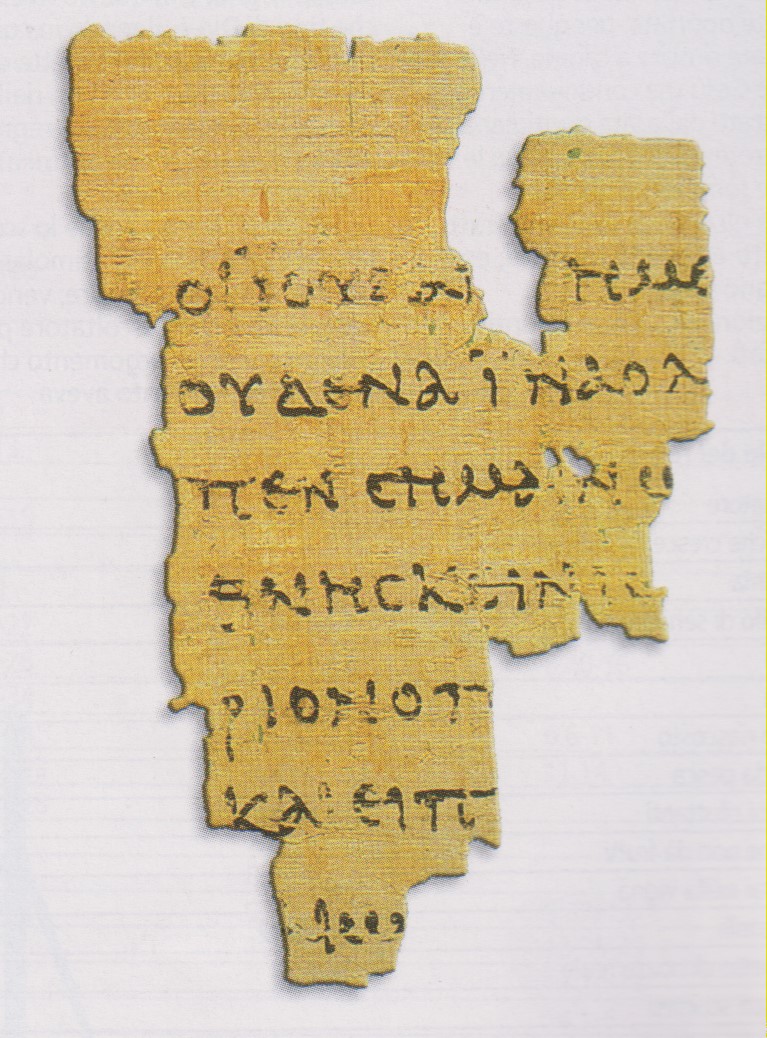 Inizi 2.o sec. Frammento di papiro, in greco, del Vangelo di S. Giovanni. Il più antico frammento del N. T.Poi arrivò 7Q5, frammento del Vangelo di S. Marco
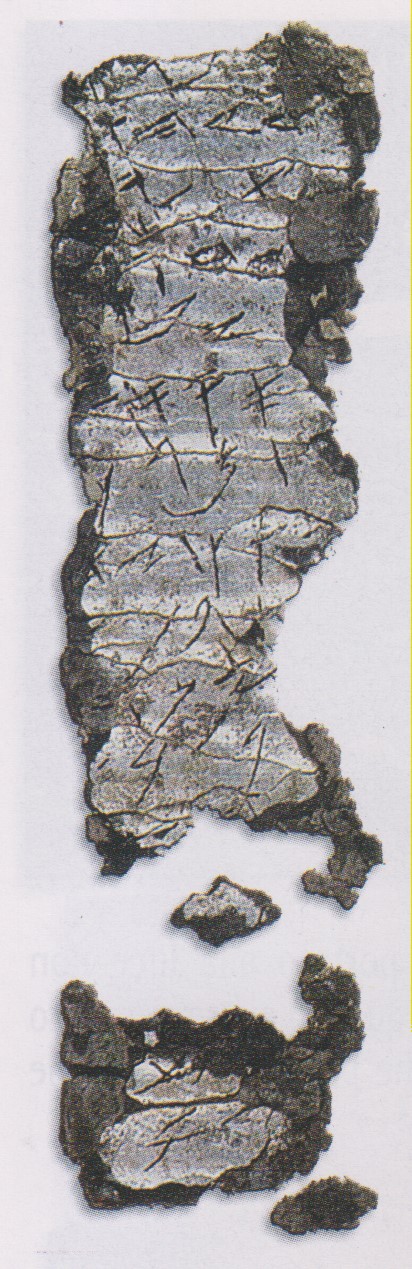 Piccolaplacca d’argento scoperta a Gerusalemme nel 1979-80. Con iscrizione del nome di YHVVH con una formula di benedizione , Numeri 6,24, s. La pratica di portare su di sé risale VII sec. Av. Cr. La  + antica iscrizione biblica che si conosca
+